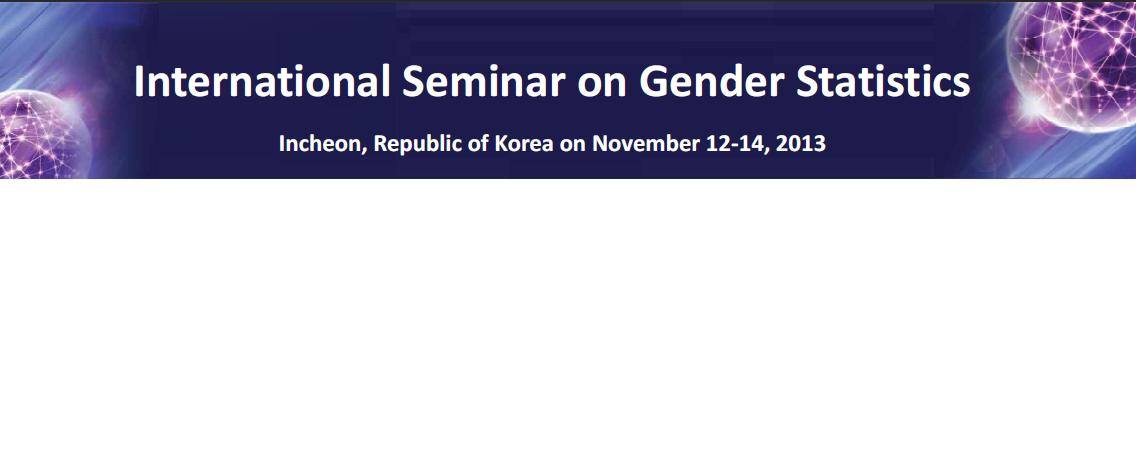 Improvements in the 2014 Korean Time Use Survey
Jehyeok Choe & Jonghee Choi & Uiyoung Kim
(Statistical Research Institute)
2013. 11.
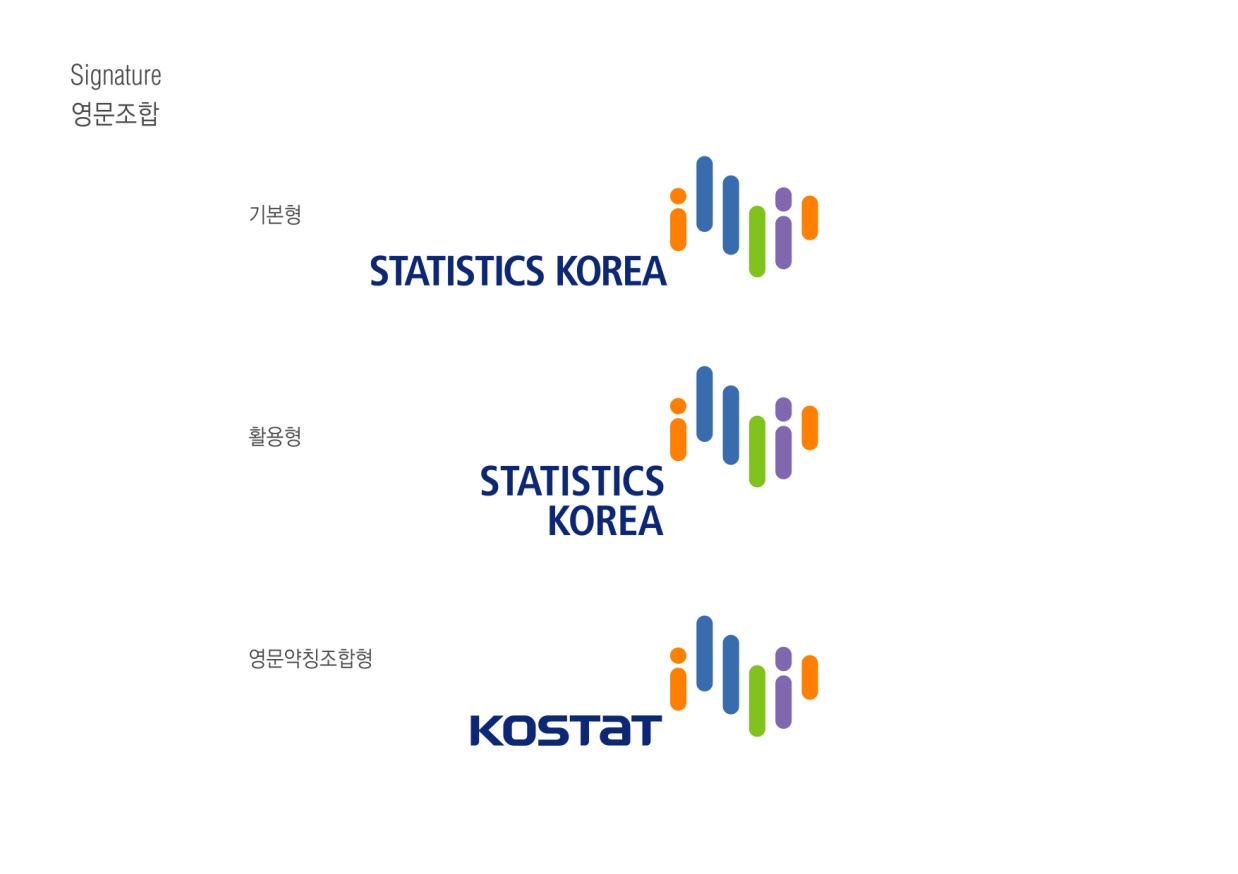 Contents
1.  Description of KTUS
2.  Sample Design for the Previous KTUS
3.  Improvements in Sample Design for the coming 2014 KTUS
4.  Improvements in  Classification of Activities for the 2014 KTUS
5.  Conclusion
Description of  KTUS
Objectives 
   To provide basic data required for understanding people's life style and their quality of life by measuring how people spend a 24 hour period
  To understand time spent on unpaid housework to analyze the economic value of housework and to provide basic data required for integrating the satellite account of households into the national account system
  To provide basic data for establishing various policies related to work and family equilibrium, labor, welfare, as well as for academic research.
Description of KTUS-2
History
Description of  KTUS-3
Target Population 
   All residents living in households in Korea aged 10 years and over

 Periodicity : every 5 years 

 Sample Size (base on 2009)
   21,000 persons 
  All household members aged 10 years and over of 8,100 households from 540 Enumeration Districts (15 households per ED) 

  Data Collection Methods
 Questionnaires : Face to face interviews 
  2 days of diaries: self-recorded 
  Record their own activity for two consecutive days in 10 minutes intervals
Sample Design for the Previous KTUS
Sampling Design 
  Stratified two stages cluster sampling design 
   Stratification of ED: 25 strata based on 16 metropolitan cities/provinces and Eup(town), Myun(township)/Dong 
  Stage1: Selection of independent samples of EDs from each stratum through a pps sampling design 
  Stage2: Select households from a selected ED using simple random sampling and measure all the eligible household members in the selected household 
        *ED: Enumeration  Districts(consist of 40~60 hhls)

 Limits of the Previous 3KTUS
 Difficult to evaluate the seasonal effect due to the lack of representativeness 
  March and September in 2009 share the same environmental characteristics
       → Need to sample representative data collection periods
Improvements in Sample Design for the 2014 KTUS
Relationship between temperature and activities(as of 2009 KTUS)
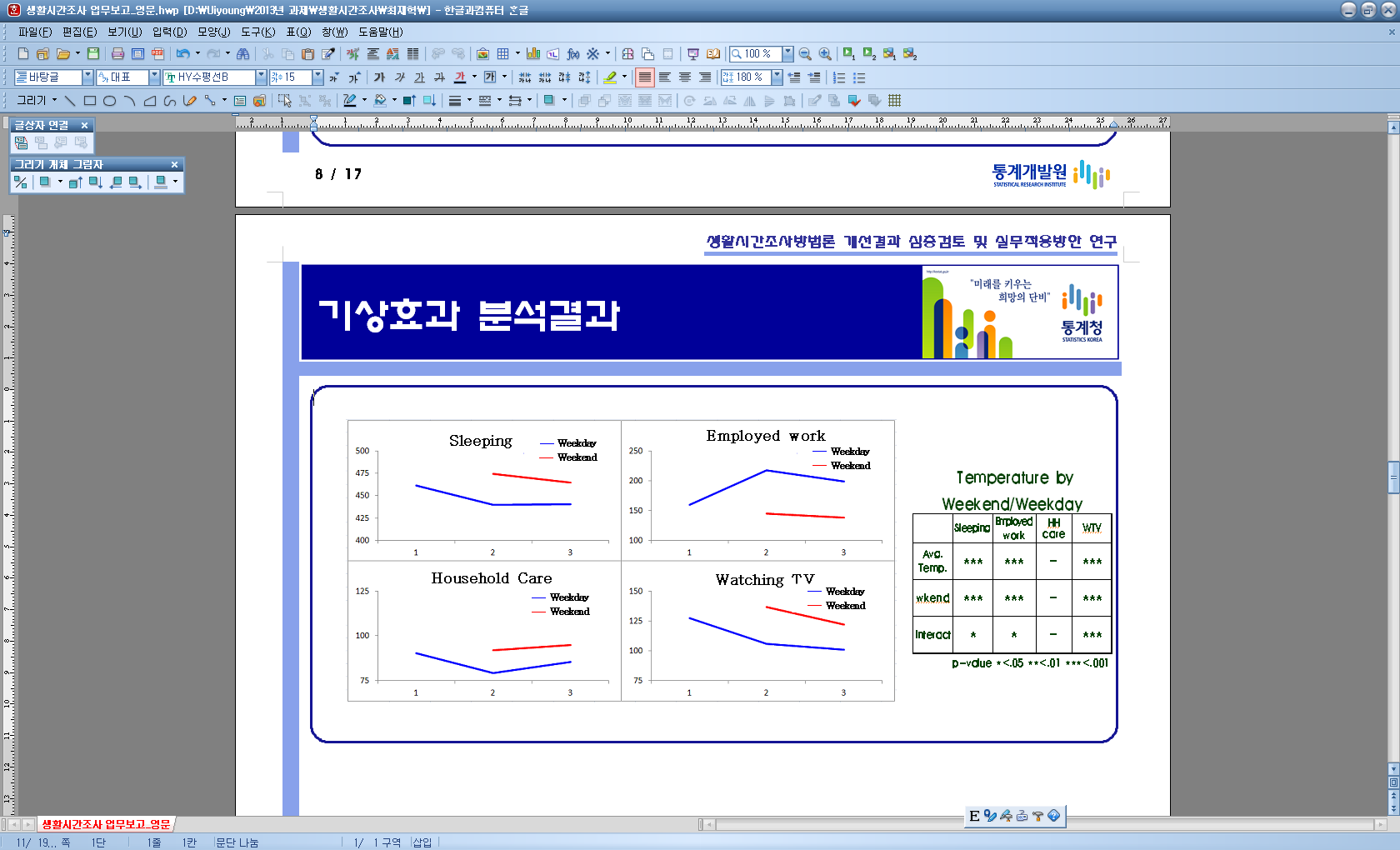 Time spent  on sleeping,  working and watching TV reduce as temperature goes up, excluding  housework
Improvements in Sample Design for the 2014 KTUS
Relationship between rainfall  and activities(as of 2009 KTUS)
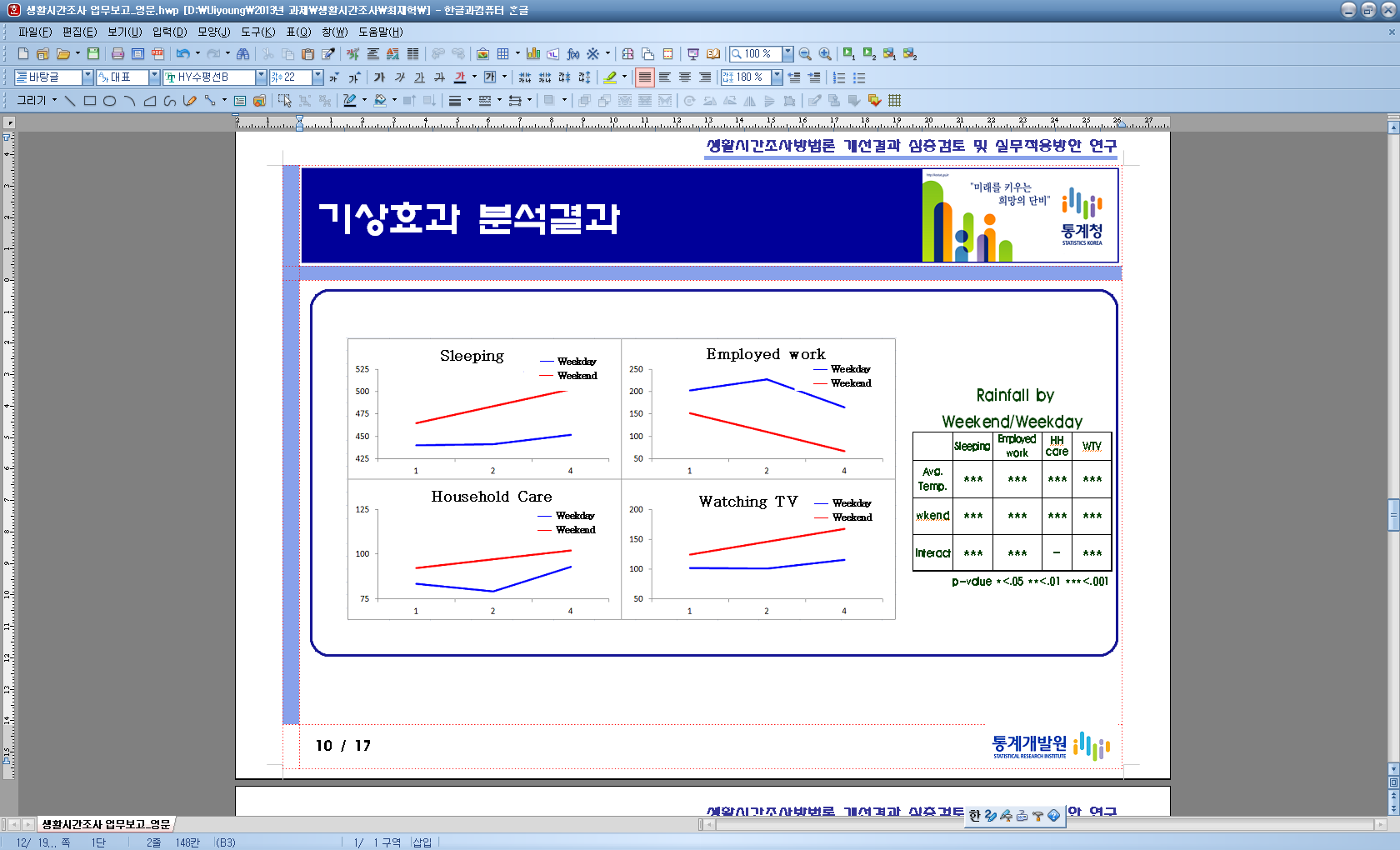 Time spent on sleeping, housework and watching TV increase as rainfall  goes up, excluding working
The Pattern of Spending Time on Activities
 Varies
 as the Weather Changes
Improvements in Sample Design for the 2014 KTUS
The optimal number of strata
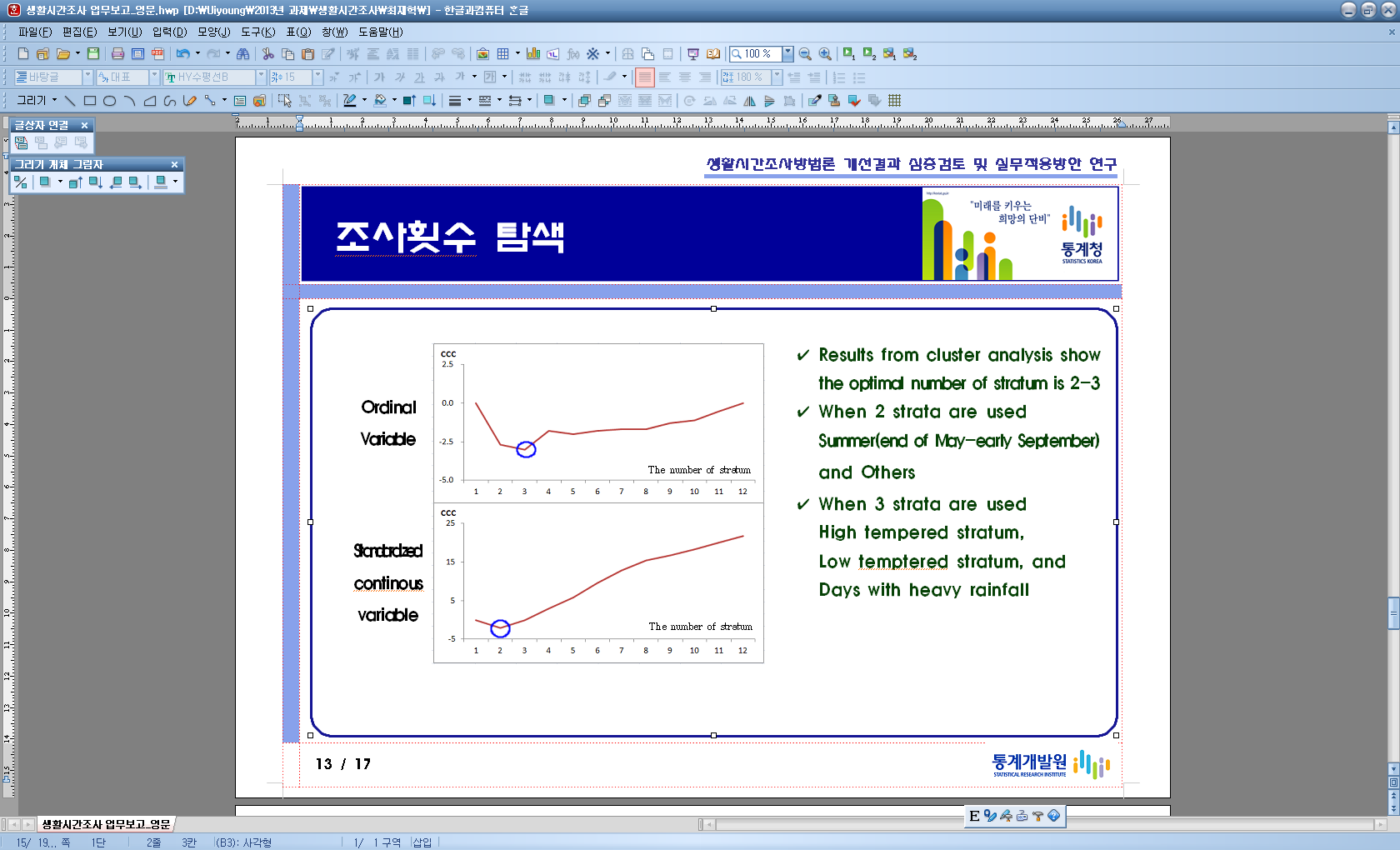 summer,  winter, and hot fall
As result of cluster analysis,  2~3 strata shows optimum
Improvements in Sample Design for the 2014 KTUS
Stratification  of days  to fully represent the whole year
  Stratification of days using cluster analysis
  Clustering variables: Weather during five years from 2008 to 2012( temperature, rainfall, wind speed, humidity, sunshine duration, cloudiness etc.)
 Similar results from Principal Component Analysis considering the correlation among variables

 2 strata of days: summer and the rest
   April,  August in 2014

 3 strata of days: summer,  winter, and hot fall
  July,  September and November in 2014
Improvements in Sample Design for the 2014 KTUS
Ongoing research

 Selection of survey periods(10~14days)
  Optimal sample size of ED and households
  Construction of weights for data analysis
  Decide 2014 KTUS sample frame
 using 2013 the Social survey sample frame or KTUS’ own sample frame from the population and household census


  Patterns of diary days-dates by group in the 2009 KTUS
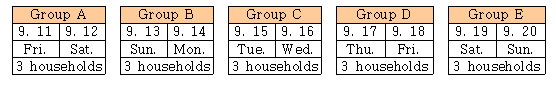 Improvements in Classification of Activities for the 2014 KTUS
Classification of activities is crucial in the analysis of time use data

 Consideration of improvement
 Reflect on social trends 
 Maintain backward comparability 
 Improve international comparability with time use data among different countries;   HETUS classification, MTUS classification, Revised UNSD’s ICATUS
Improvements in Classification of Activities for the 2014 KTUS
Procedures for preparing the 2014 KTUS classification of activities 
 Literature reviews & benchmarking international classification
 Gathering opinion from KTUS users 
 Writing up the 2014 KTUS classification draft
 Revising the draft 
 Meetings with current/previous staff of KTUS (checking difficulties in practice) 
 Meetings with outside experts/KTUS users (checking the balance between backward comparability and the need for improvements)
 Conducting a pilot survey (Sep. ’13)
  The Korean Official Statistics Committee meeting (’14):  finalizing the 2014 KTUS classification of activities
Improvements in Classification of Activities for the 2014 KTUS
Benchmarking HETUS, ICATUS, and MTUS for international comparability

 Efforts for detailed measure for Unpaid Work 
 Childcare : adding a 2-digit category for care of elementary school l children in 
    lower grades 
  Volunteering : widening the scope of volunteering activities 

  Added items reflecting changes in social trends
 Pet care (added in the 2-digit category)
 Purchasing services for domestic works (added in the 3-digit category)
 Using smart devices (added in the time use diary)

 In accordance with international concept:  “With whom” (who did the main activity with  who were with)
Improvements in Classification of Activities for the 2014 KTUS
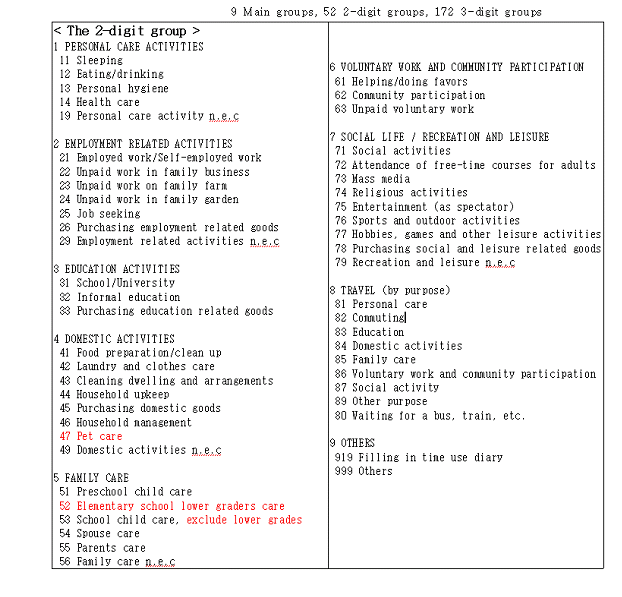 Improvements in Classification of Activities for the 2014 KTUS
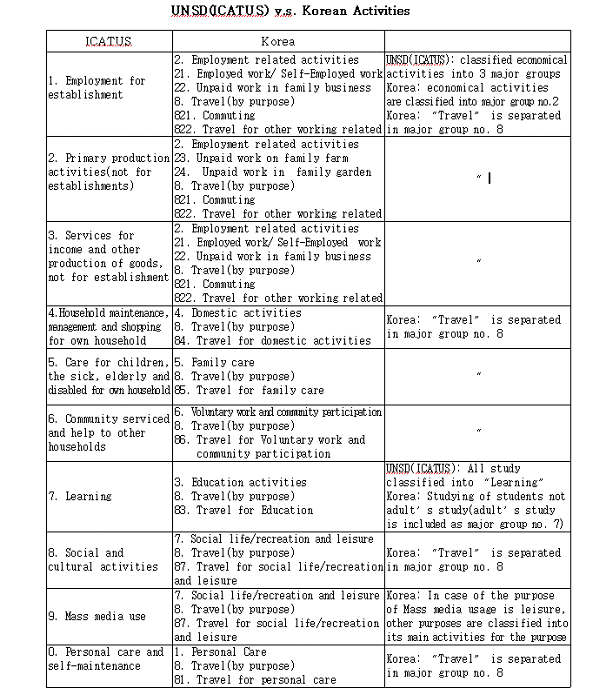 Conclusion
To achieve valid time use results

  Select a sample of days that represents the whole year survey periods 
  Decide optimal sample size of ED and households
  Decide survey periods of 10 days or 14 days to cover each day
Appendix-Results of 2009
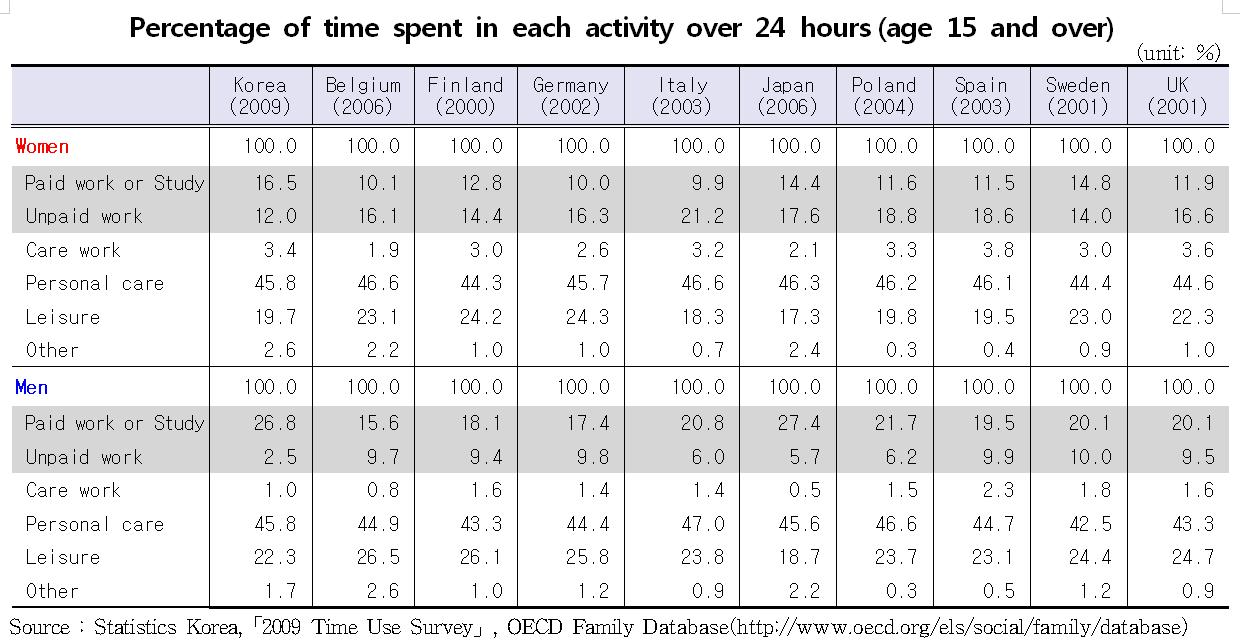 Appendix-Results of 2009
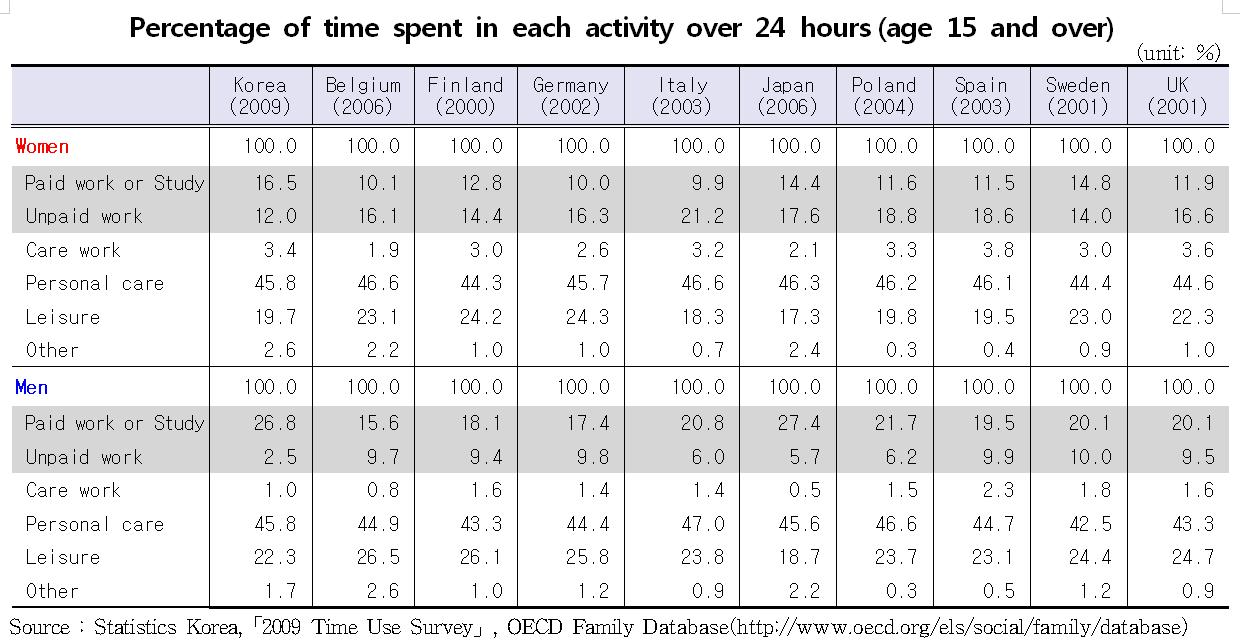 4.8
1.4
3.4
4.2
1.5
[Speaker Notes: Compared to time spent in each activity through the 
In almost all countries, women spend more time on Unpaid work and care work  than men. 
For unpaid work
Korean women spend 4.8 times more than men in 2009 with recording the largest differences while Sweden recorded the smallest differences with 1.4 times more than men

For care work
Almost countires, Women spend at least  twice as much time on care work than men. The largest differences are recorded for Japan and Korea where women spent on average 4.2 and 3.4 times more time on care work than men, respectively.  While the smallest diff is recorded for Spain average 1.5times more than men

Unpaid work]
Q/A
Thank you
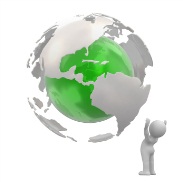 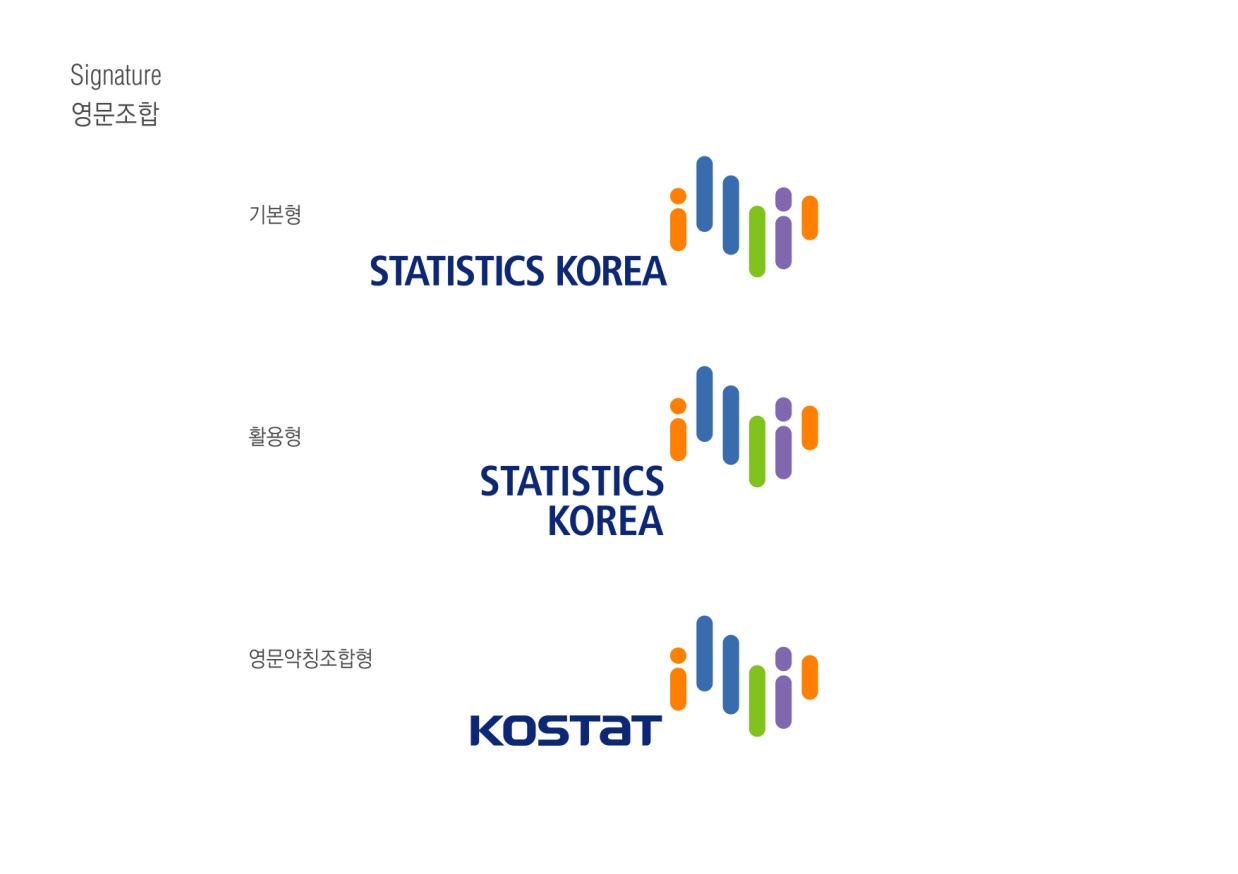